1. 당사 안전사고 사례 전파
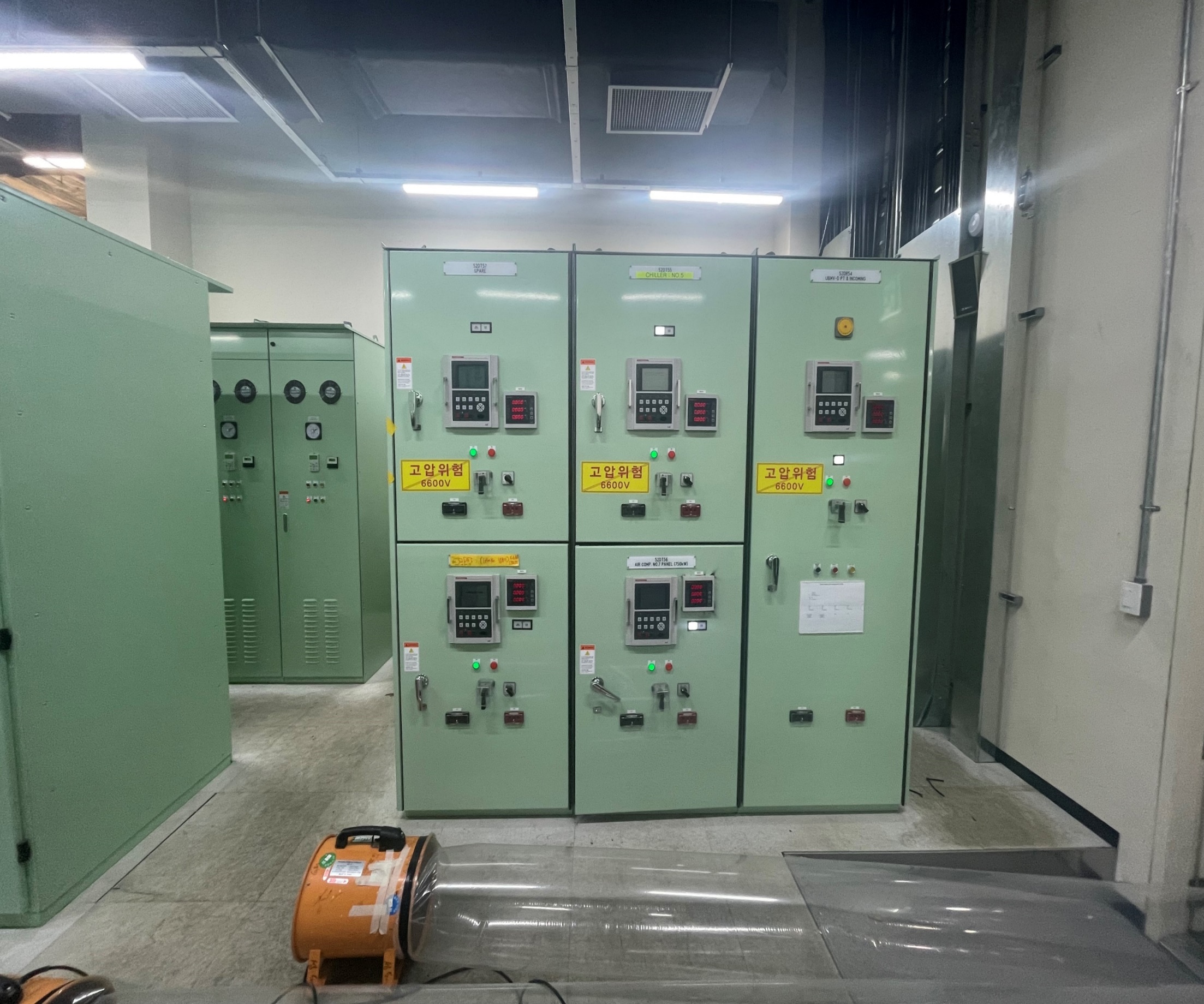 판넬 A
(전원 차단)
판넬 B
(활선 상태)
4
2. 타사 중대재해 사례
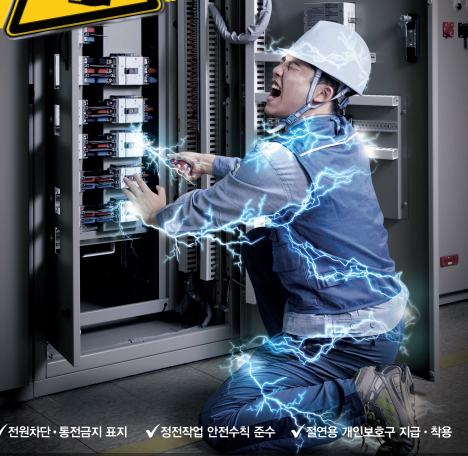 4
3. 활선작업 시 안전조치
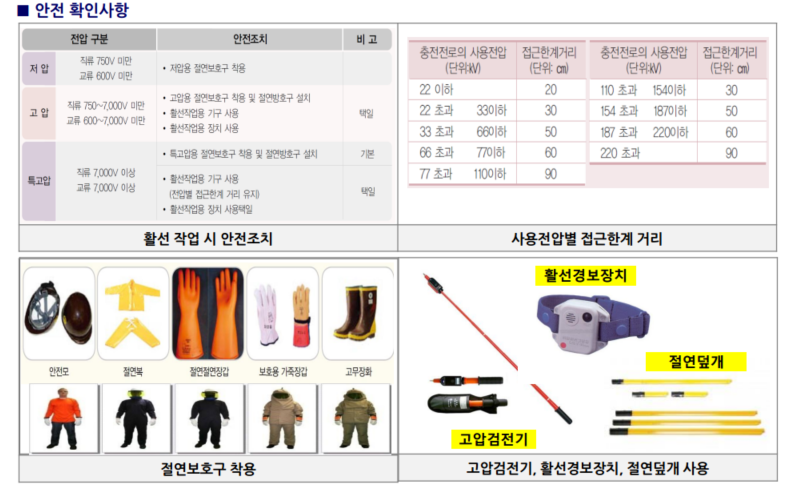 4